Prénom : ______________________
Berlingot est un superhéros
Réponds par une phrase.


1) Quel animal est Berlingot ?
	

2) Comment s’appelle le Papi de Berlingot ?

	

3) Dans quelle fleur habite l’araignée ?				 



4) Qu’est-ce que Berlingot utilise pour fabriquer des ailes ?





Réponds par vrai ou faux.


- Berlingot se construit des ailes.				O Vrai 	O Faux


- L’araignée s’appelle Petitepatte.				O Vrai 	O Faux


- L’araignée veut manger Berlingot.				O Vrai 	O Faux


- Berlingot a volé plusieurs fois. 				O Vrai 	O Faux


- Le Papi de Berlingot a une bibliothèque.			O Vrai 	O Faux
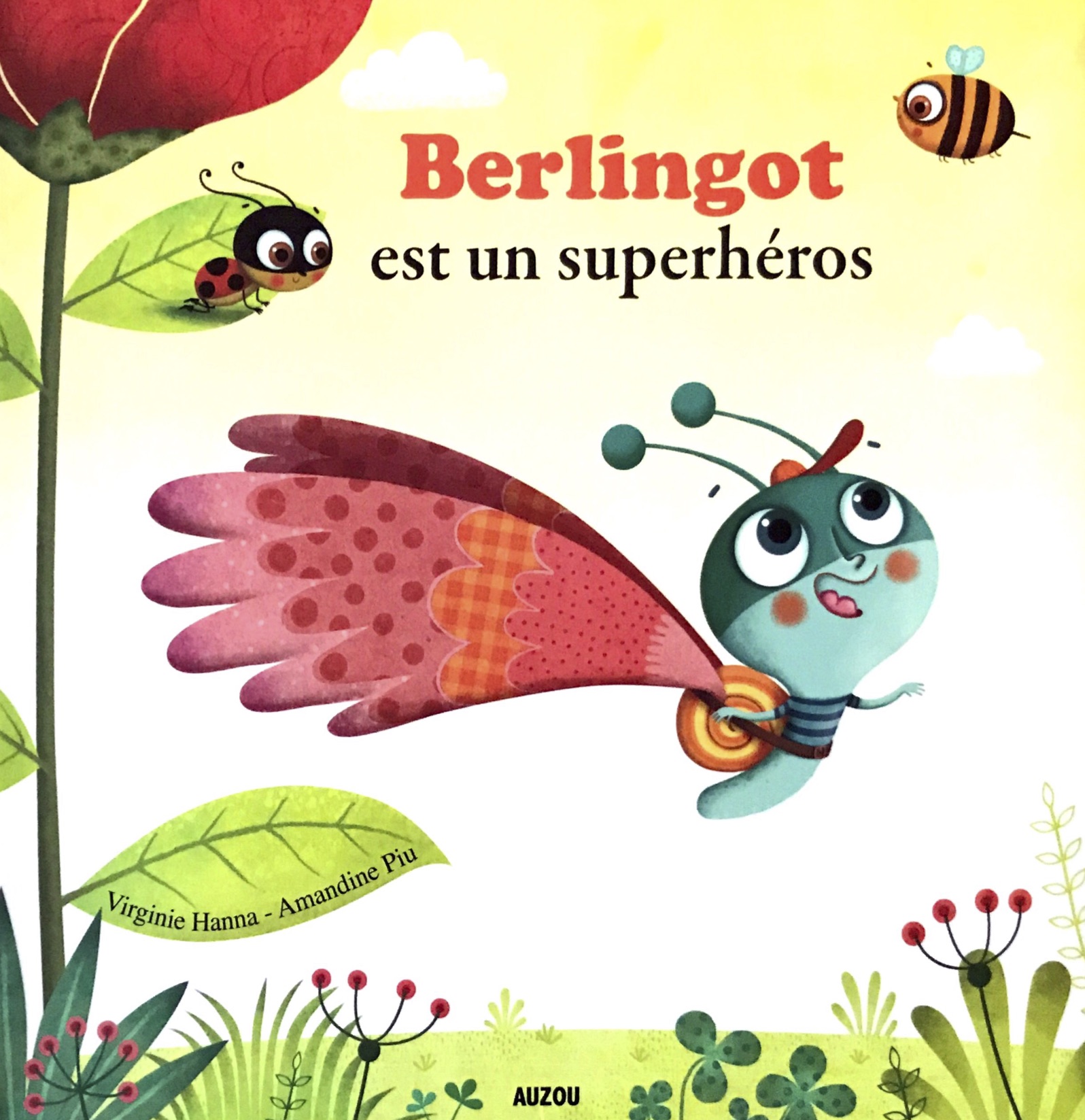 Berlingot est un superhéros
Numérote les images dans l’ordre de l’histoire.
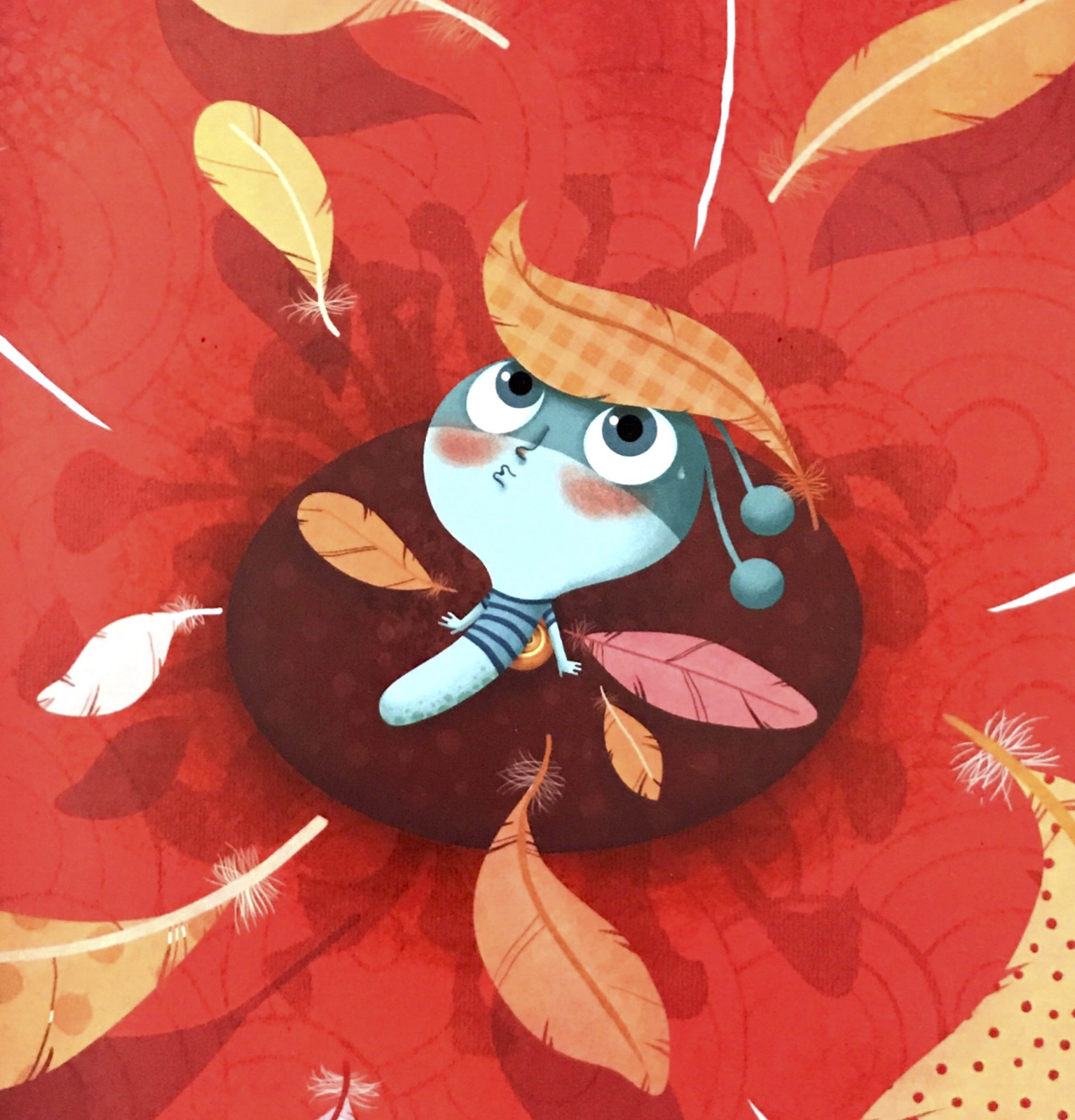 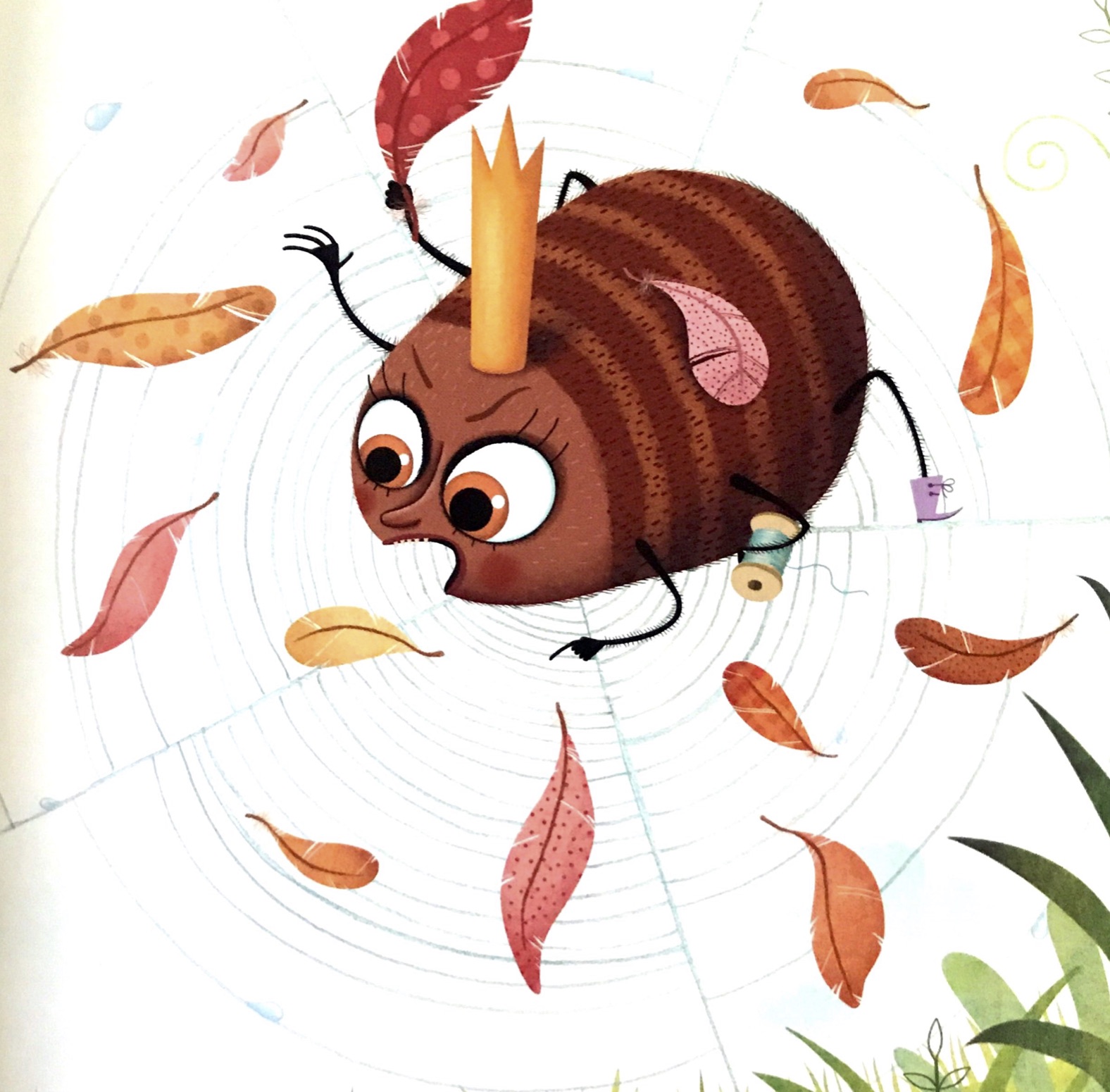 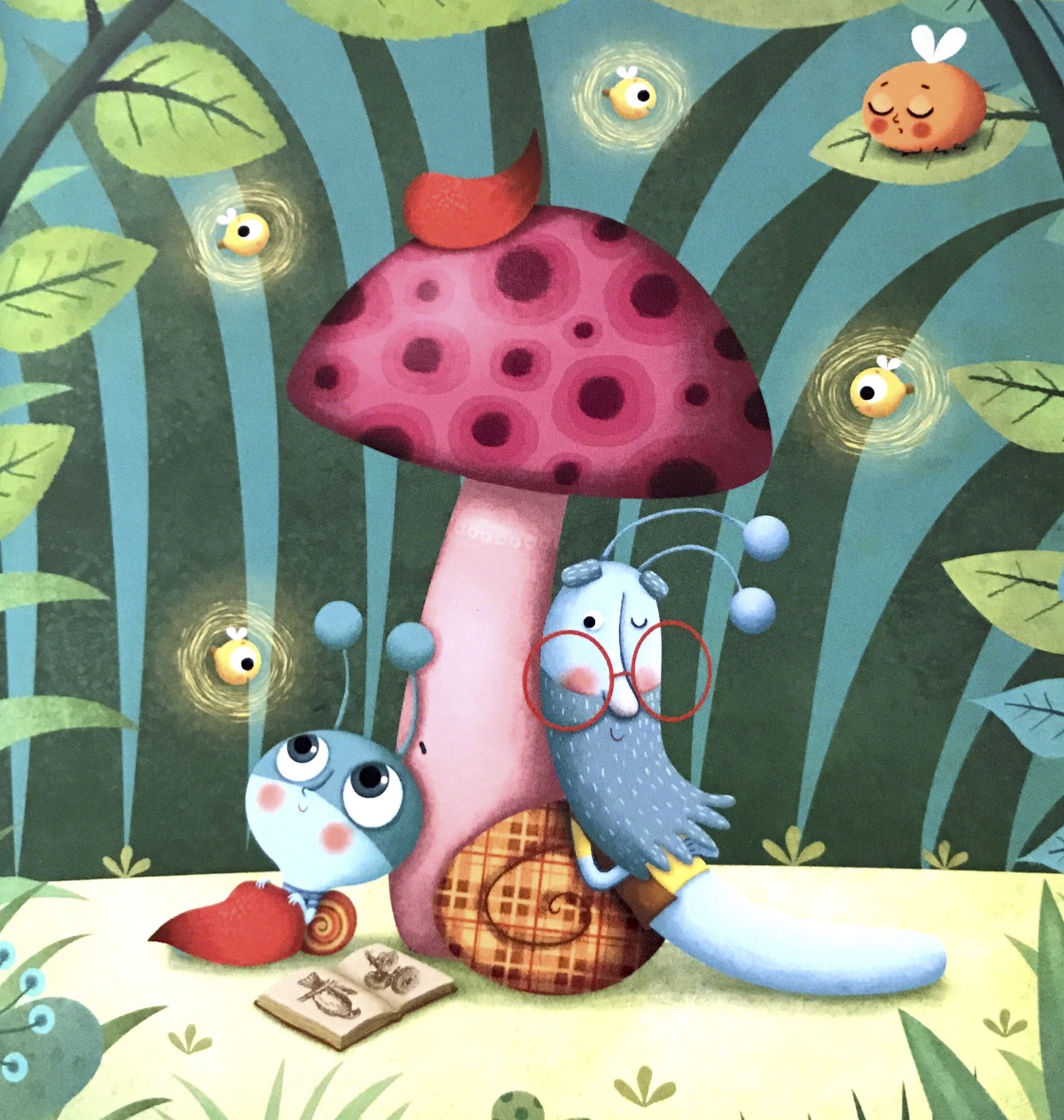 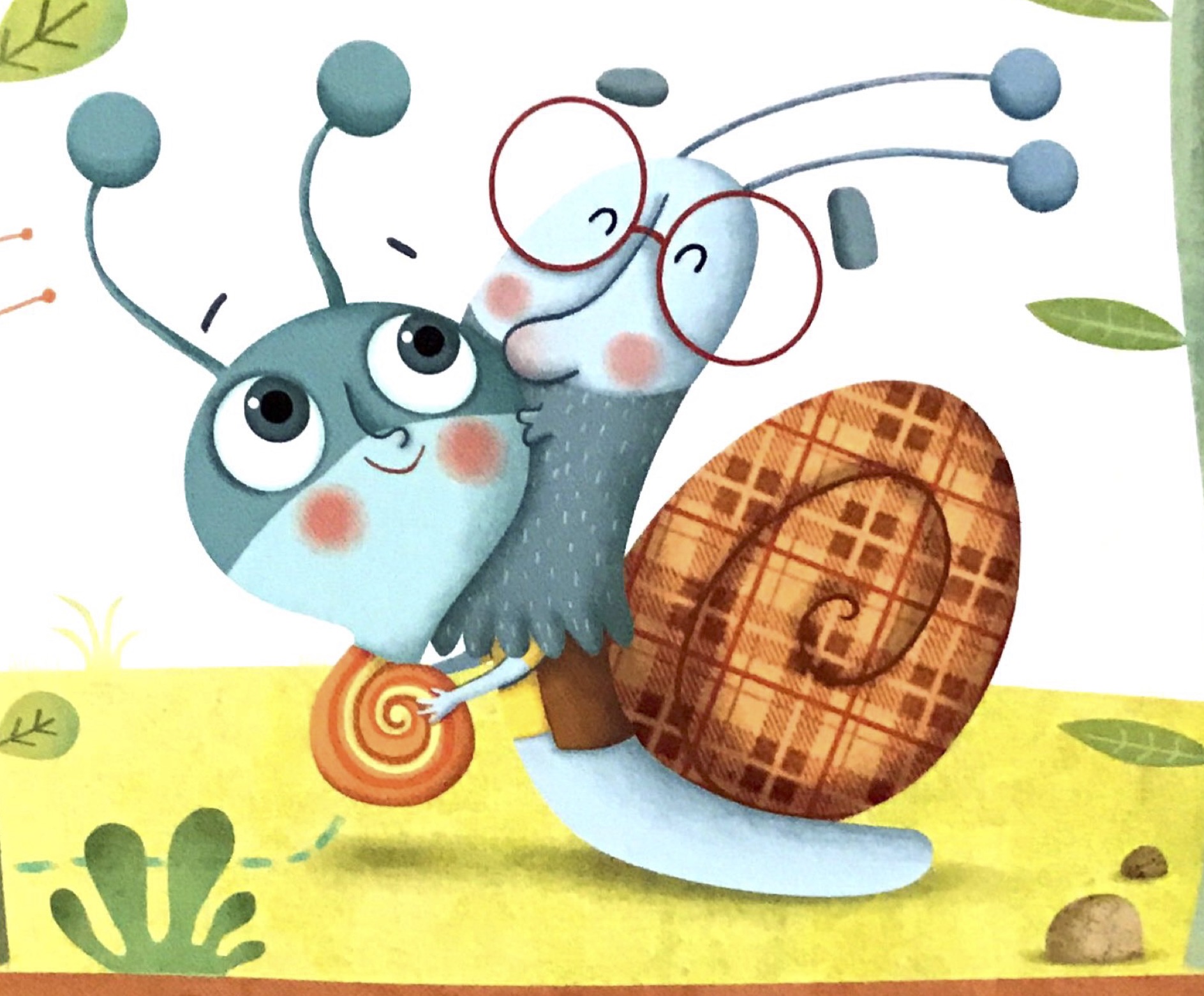 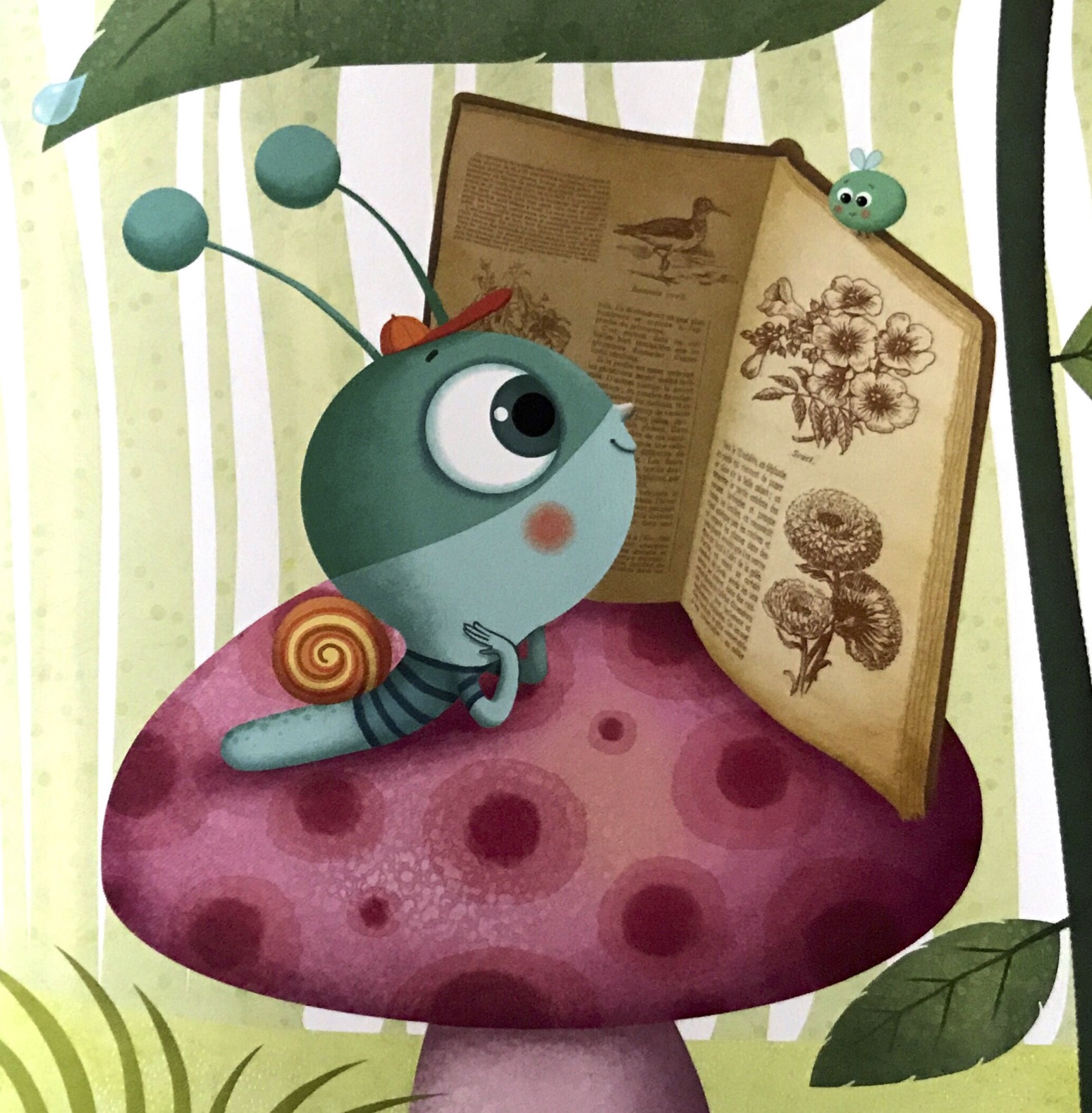 Dessine Berlingot et son Papi dans la bibliothèque.